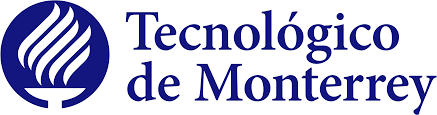 Búsqueda de patentesy criterios de patentabilidad
MC Helena Sánchez Tual
                 Especialista en Propiedad Intelectual
GLOBAL INNOVATION HUBS
¿Qué es la Propiedad Intelectual?
TODA CREACIÓN DEL INTELECTO HUMANO

Obras literarias, artísticas y científicas
Interpretaciones y ejecuciones de artistas, fonogramas y las emisiones de radiodifusión
Invenciones en todos los campos
Descubrimientos científicos
Diseños industriales
Marcas de fábrica, de comercios, servicios, nombres y denominaciones comerciales
PROPIEDAD INTELECTUAL
La Propiedad Intelectual es toda aquella creación del intelecto humano y en México se puede proteger en dos diferentes instancias:

INDAUTOR (Instituto Nacional de Derechos de Autor) Se encarga de las obras literarias, artísticas, interpretaciones y ejecuciones de artistas, fonogramas, emisiones de radiodifusión, etc.
IMPI (Instituto Mexicano de la Propiedad Industrial)Se encarga de las invenciones en todos los campos, descubrimientos científicos, diseños industriales, marcas de fábrica, de comercios, servicios, nombres y denominaciones comerciales, etc.
¿ Por qué es importante proteger la Propiedad Intelectual ?
Porque se promueve la innovación y la creatividad al servicio del desarrollo económico, social y cultural del país.

Esto se logra otorgando derechos exclusivos, morales y patrimoniales, que permite una posición sólida en el mercado.
Genera un mayor rendimiento de las inversiones al comercializar productos innovadores.
Da la oportunidad de vender o licenciar.
Aumenta el poder de negociación.
Da una imagen positiva.
Tipos de Propiedad Intelectual
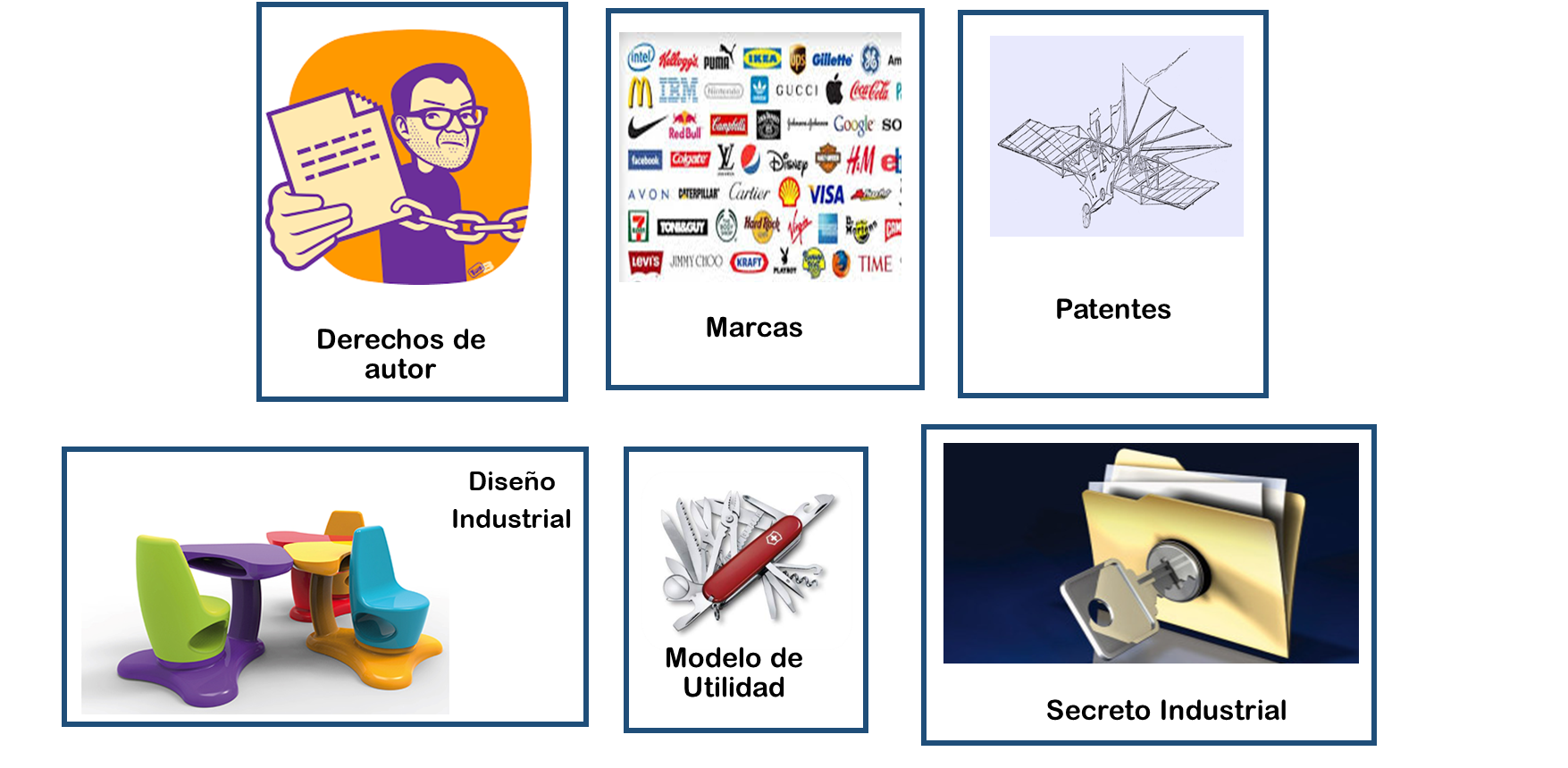 Patentes
Criterios que debe cumplir una patente
NOVEDAD: “se considera nueva invención si en la fecha pertinente prescrita no existiese anterioridad en el estado de la técnica”

ACTIVIDAD INVENTIVA: “se considera que una invención implica una actividad inventiva si aquella no resulta del estado de la técnica de una manera evidente para un experto en la materia”

APLICACIÓN INDUSTRIAL: “se considera una nueva invención si esta puede ser utilizada o fabricada en cualquier tipo de industria”
Procedimiento administrativo de patente en México
Examen de forma y clasificación
Examen de fondo
Pago de título y anualidades
Termina el derecho exclusivo
Divulgación previa
-12       0                 18                                                     20 años
meses
Fecha de presentación
Fecha de Publicación
Fecha de  Otorgamiento
Fecha de Vencimiento
8
SECCIONES DE UNA PATENTE EN MÉXICO
DESCRIPCIÓN  - TÍTULO
					      - OBJETO DE LA INVENCIÓN
                                    -  ANTECEDENTES
                                    -  BREVE DESCRIPCIÓN DE LAS FIGURAS
                                    -  DESCRIPCIÓN DETALLADA DE LA INVENCIÓN
                                    -  EJEMPLOS DE REALIZACIÓN
                                    -  REIVINDICACIONES
                                    -  RESUMEN

FIGURAS     *sin bordes
                           * líneas sólidas
                           * blanco y negro
			         * sin palabras
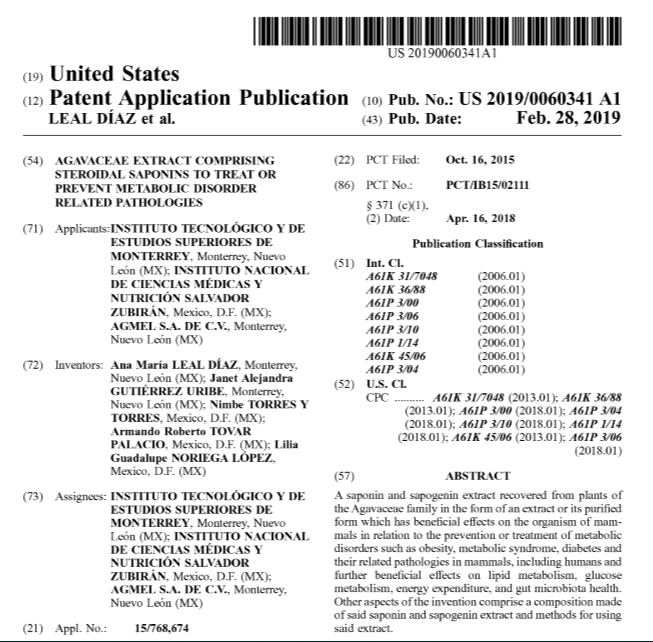 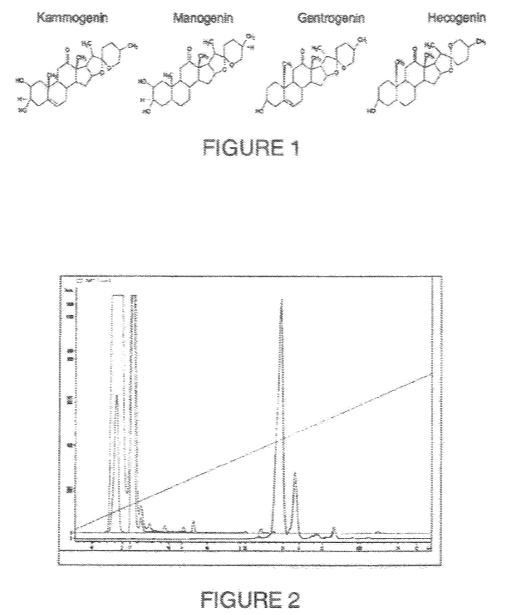 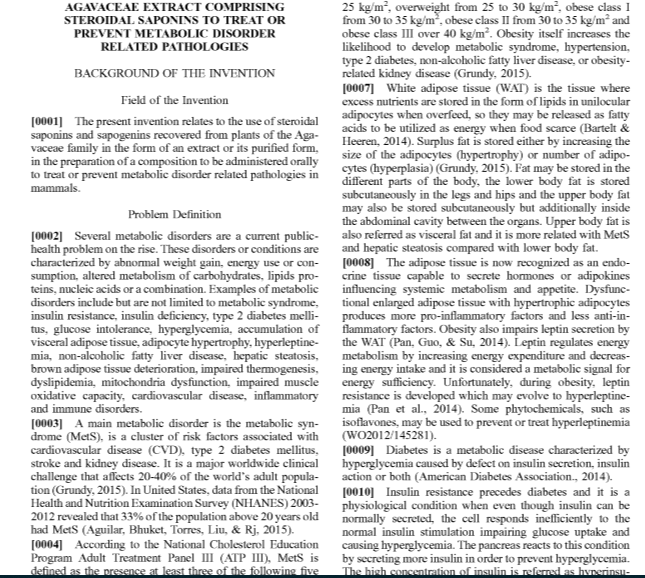 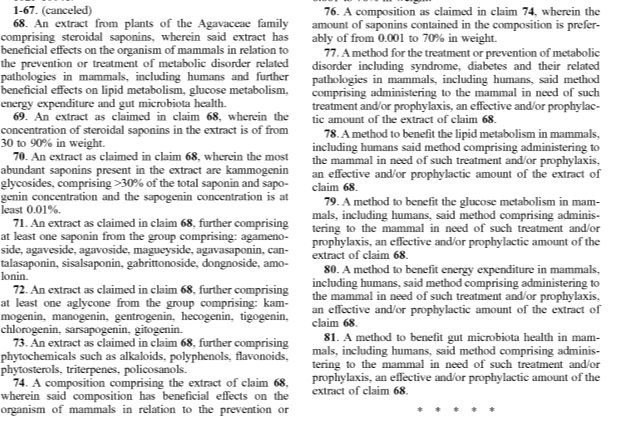 BÚSQUEDAS DE PATENTES
Búsquedas del estado de la técnica – ¿Qué soluciones existen  para mi problema técnico?
Búsquedas de novedad/patentabilidad – ¿Puedo obtener una patente para mi invención?
Búsquedas de validez - ¿Es esta patente válida?; ¿Puede ser desafiada legalmente?
Búsquedas de nombre - ¿En qué invenciones está involucrada esta persona o compañía?
Búsquedas de actividades tecnológicas - ¿Cómo se ha desarrollado esta tecnología en el tiempo y quien ha estado involucrado en su desarrollo?
Búsquedas de estado legal – ¿Puedo producir y/o comercializar este producto en aquel país?; ¿Ha sido esta patente concedida? ¿Está vigente?
BÚSQUEDAS DE PATENTES
PALABRAS CLAVE

OPERADORES BOLEANOS (AND /OR/NOT)

CLASIFICACIÓN INTERNACIONAL (IPC)
Clasificación internacional
IPC
Sección
Indica campo del conocimiento
Clase
Indica el contenido de las clases
Subclase
Precisa el contenido de las clases
Grupo
Indica el campo de la materia o propósito
Subgrupo
FUENTE: http://www.wipo.int/export/sites/www/classifications/ipc/en/guide/guide_ipc.pdf
16
CLASIFICACIÓN INTERNACIONAL DE PATENTES
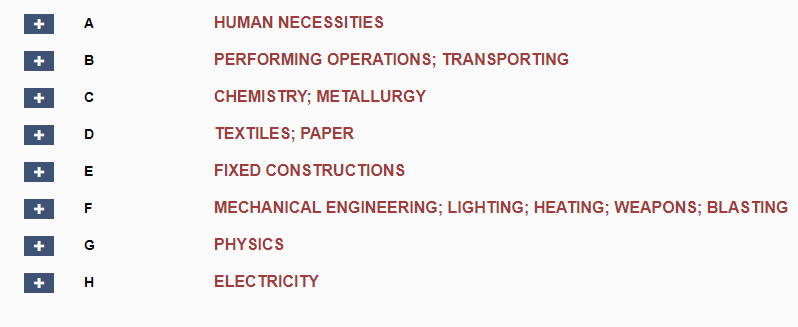 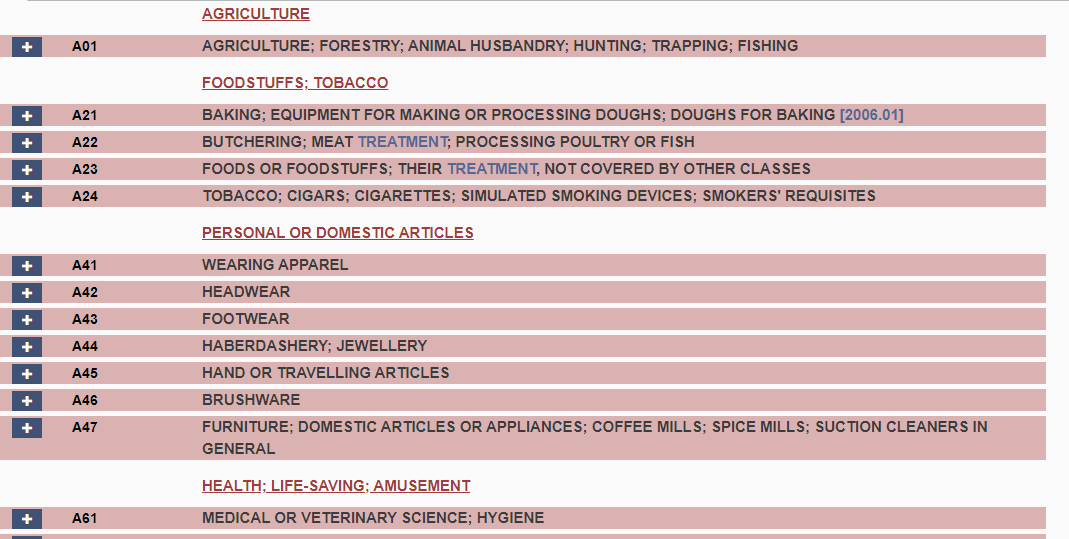 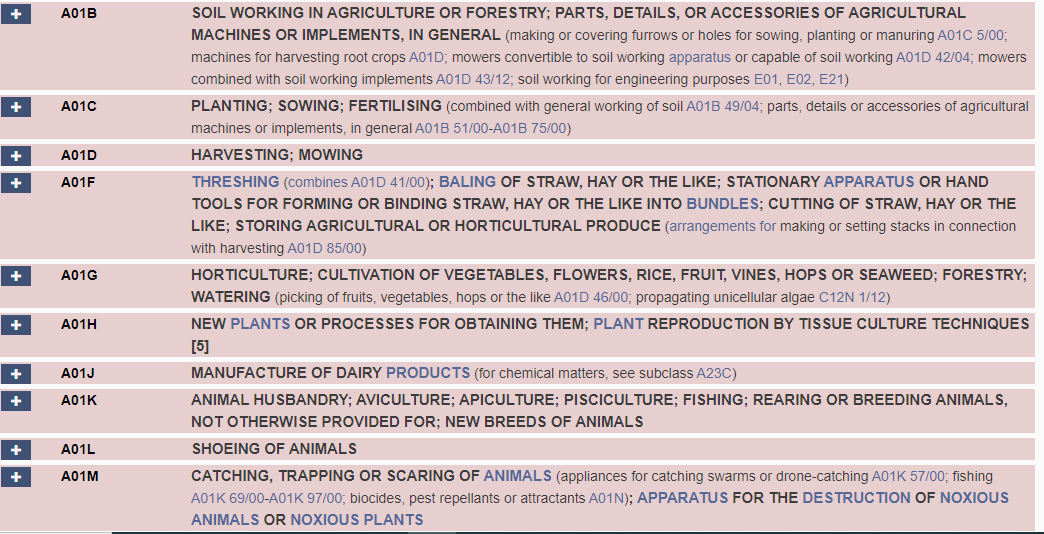 Bases de datos que utilizamos en la Oficina de Transferencia de Tecnología
*PATSNAP ($) (Mundial)             www.patsnap.com



*USPTO (Libre) (EUA)                 https://www.uspto.gov/patents-application-
                                                                       process/search-patent

*ESPACENET (Libre) (Europa) https://www.epo.org/searching-for-
                                                                      patents/technical/espacenet.html#tab-1
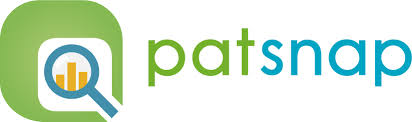 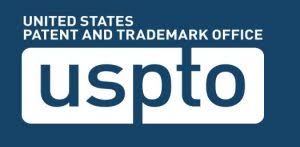 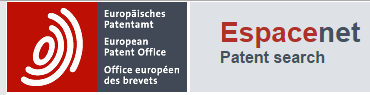 *SIGA (Libre) (México)                https://siga.impi.gob.mx







*PATENTSCOPE (Libre)(OMPI)        patentscope.wipo.int


*GOOGLE PATENTS (Libre) (17 oficinas: USPTO, EPO, SIPO, JPO, KIPO, WIPO, CIPO, Russia, UK, Francia, España, Bélgica, Dinamarca, Finlandia, Luxemburgo, Holanda)                                                     

                                            https://patents.google.com
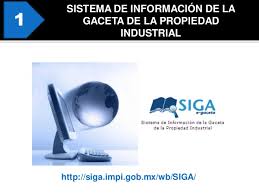 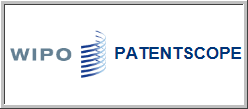 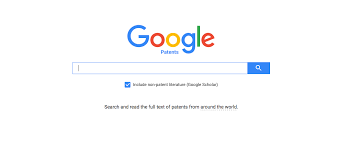 Ejemplos prácticos de búsqueda:

		*SIGA
		*ESPACENET
Transferencia de Tecnología-Global Innovation Hubs

MC Helena Sánchez Tual
helena.tual@tec.mx
Derechos Reservados ©
Instituto Tecnológico y de Estudios Superiores de Monterrey 2020
“Se prohíbe la reproducción total o parcial de este documento por cualquier medio sin previo y expreso consentimiento por escrito del Instituto Tecnológico y de Estudios Superiores de Monterrey a cualquier persona y actividad que sean ajenas al mismo”